Organizational chart
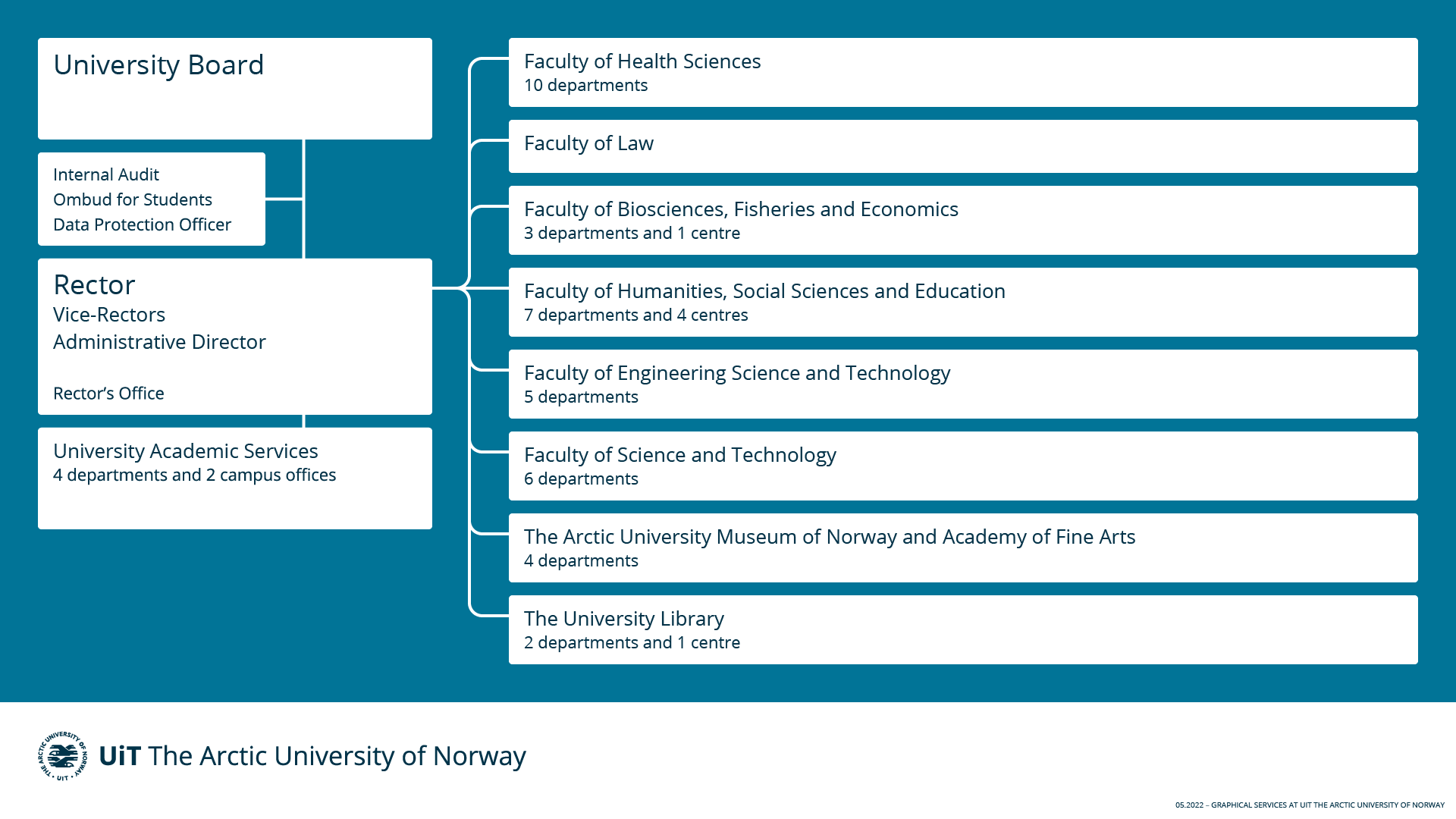 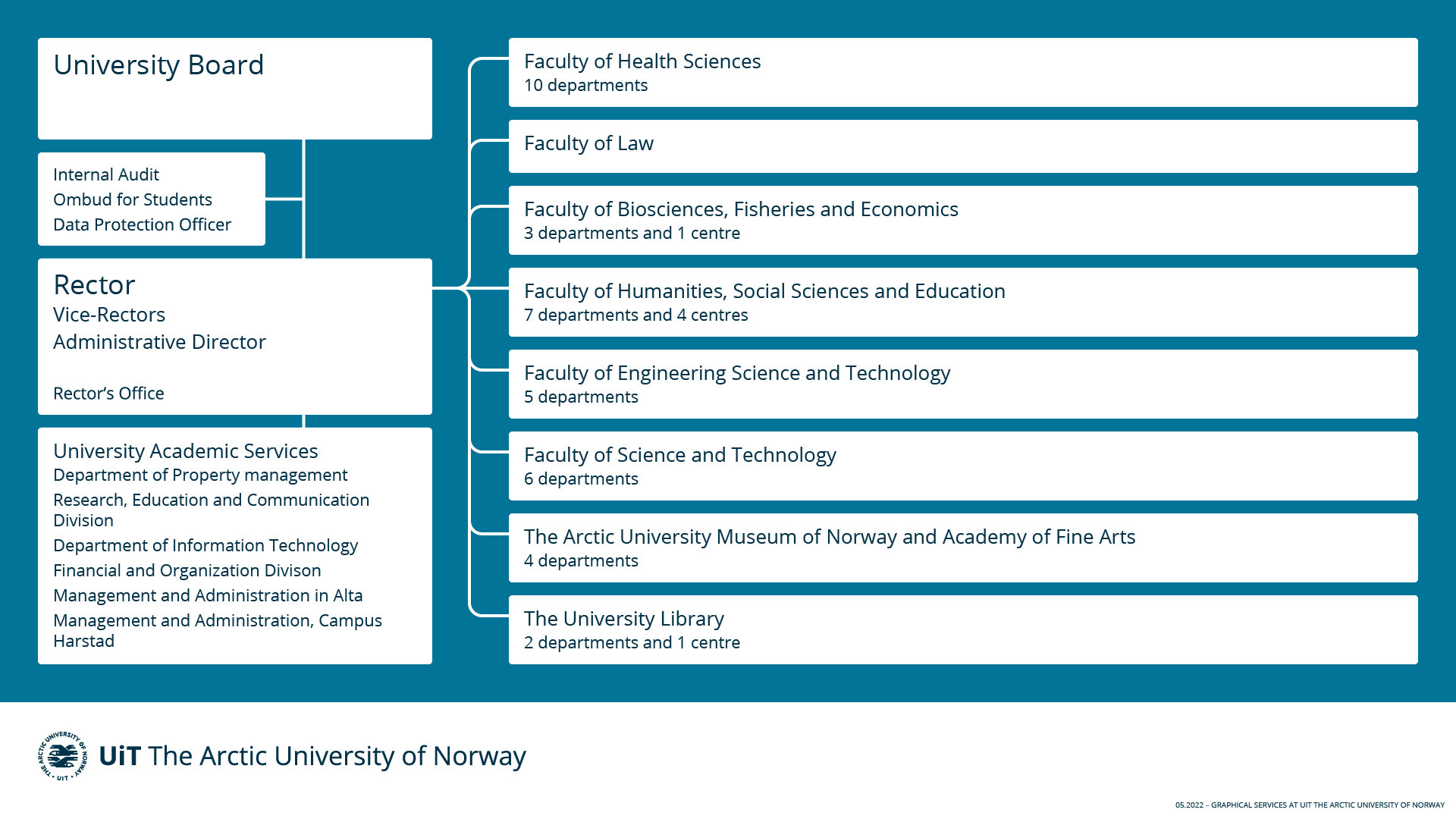 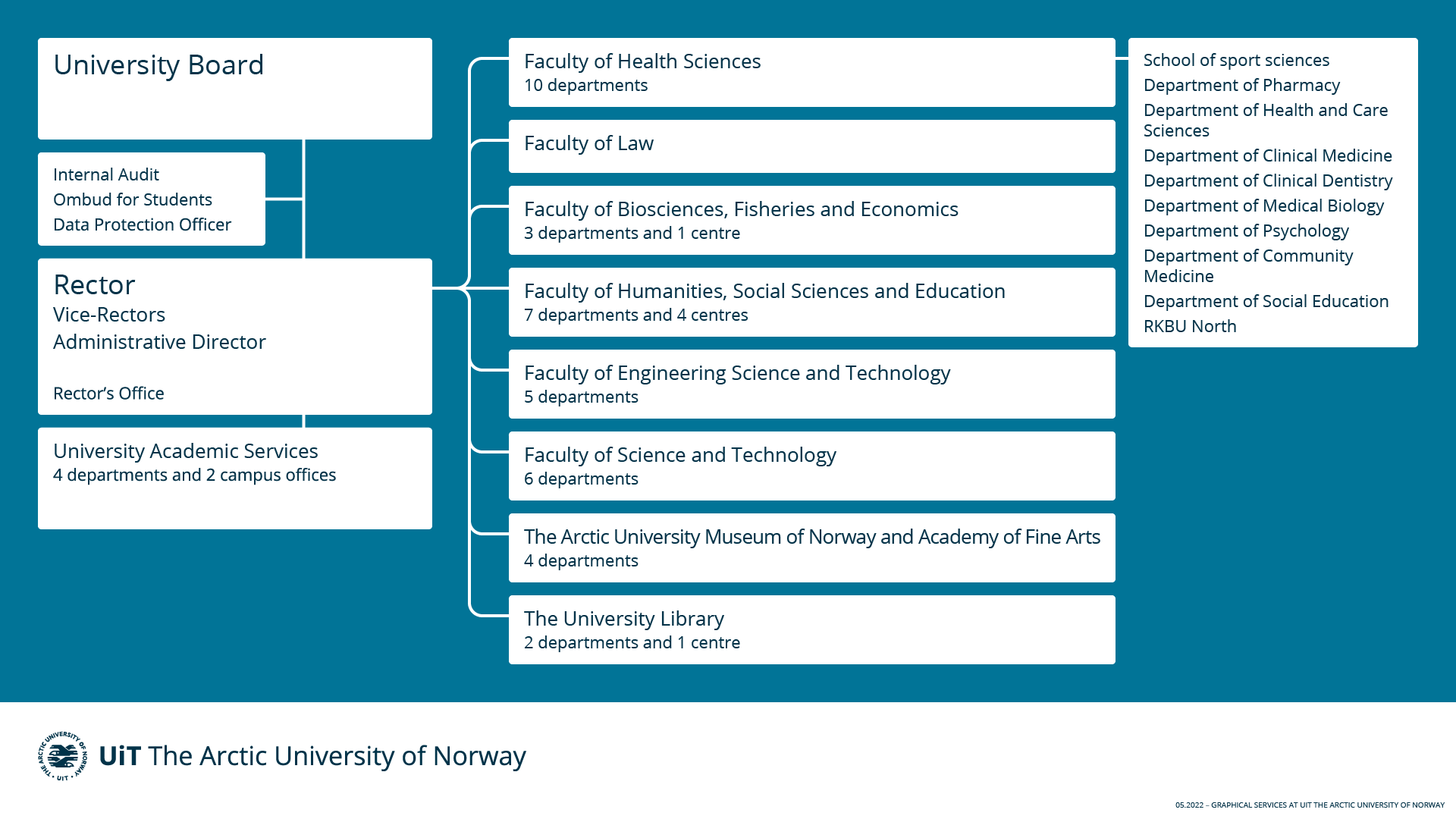 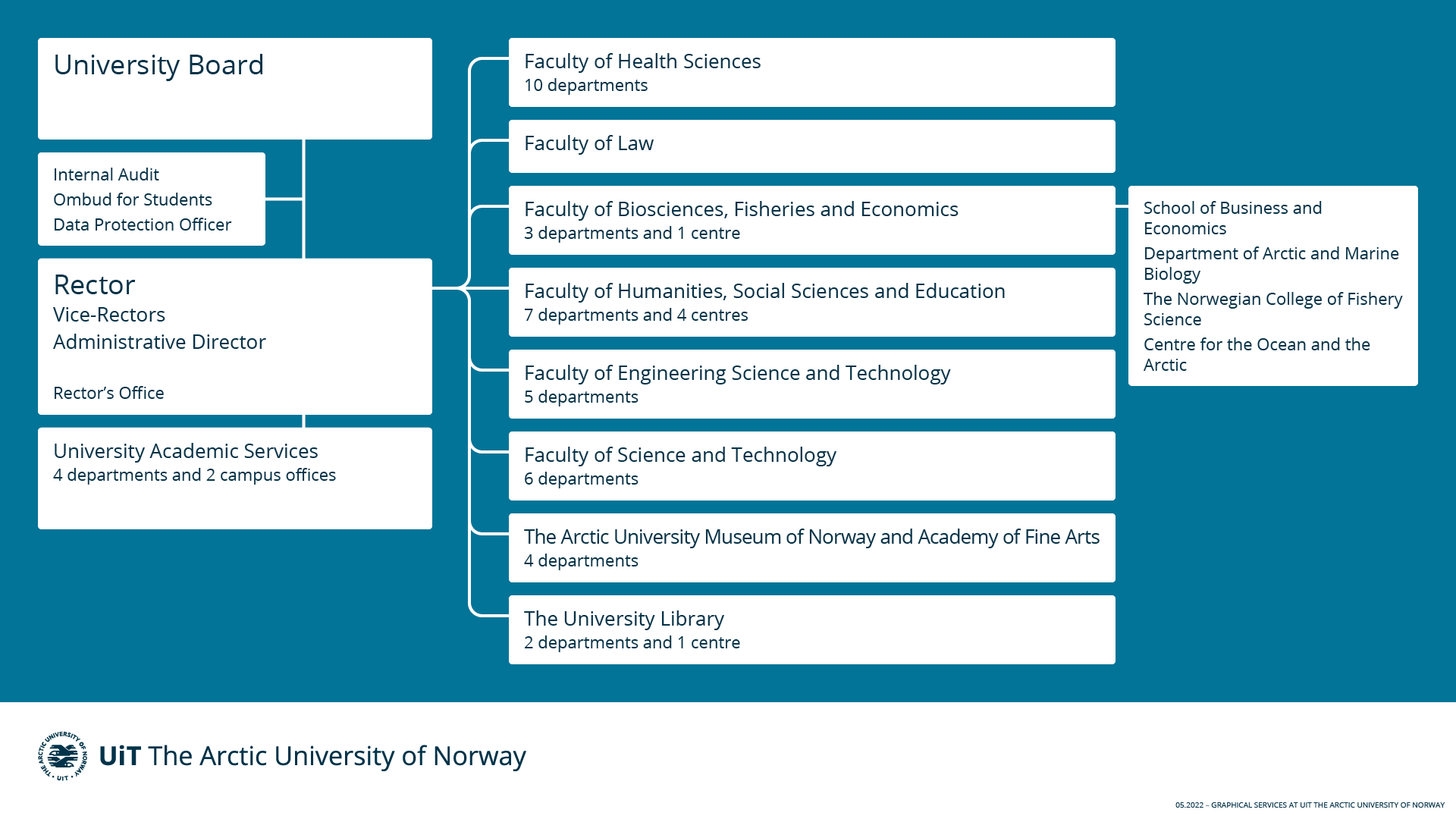 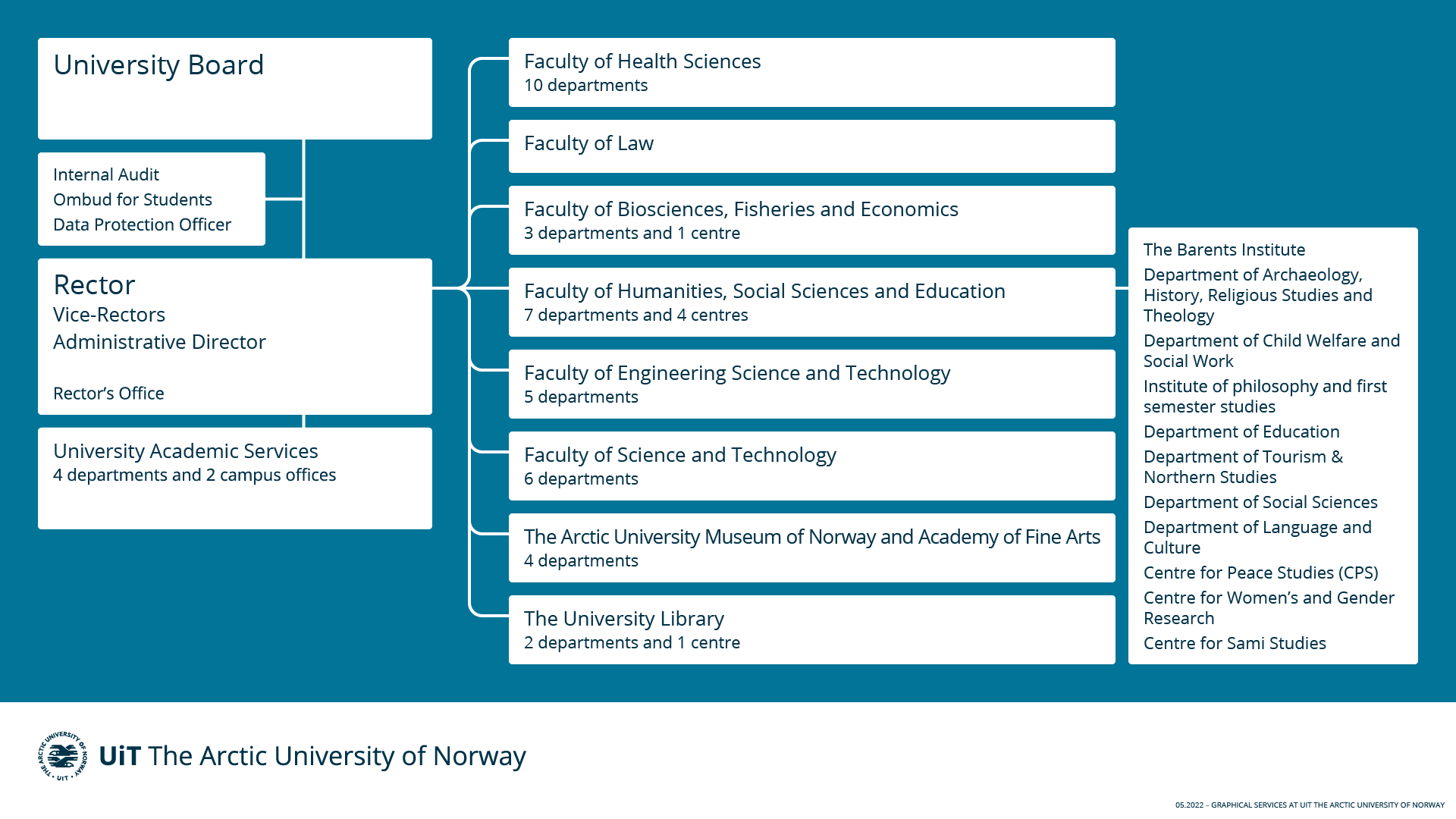 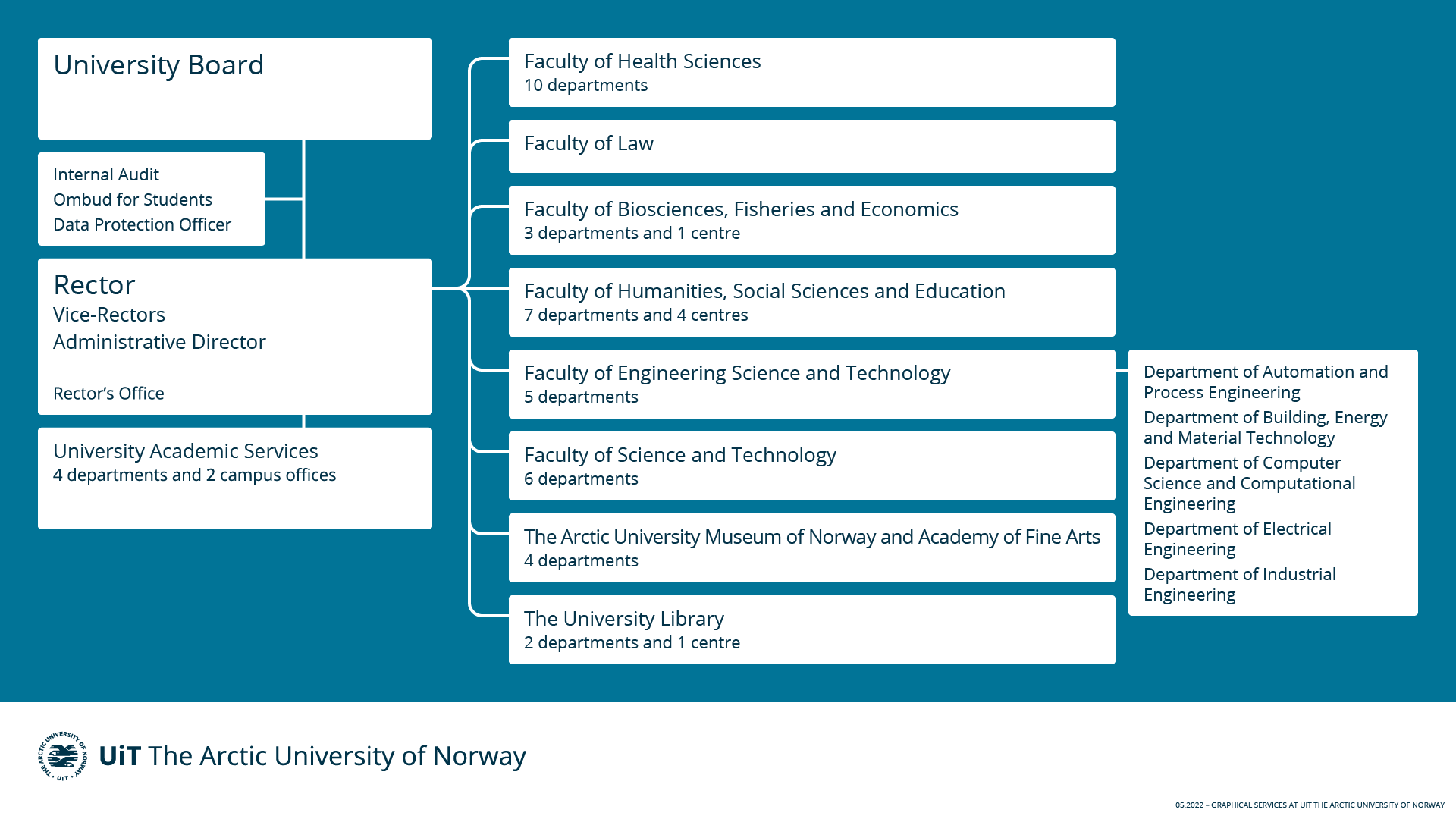 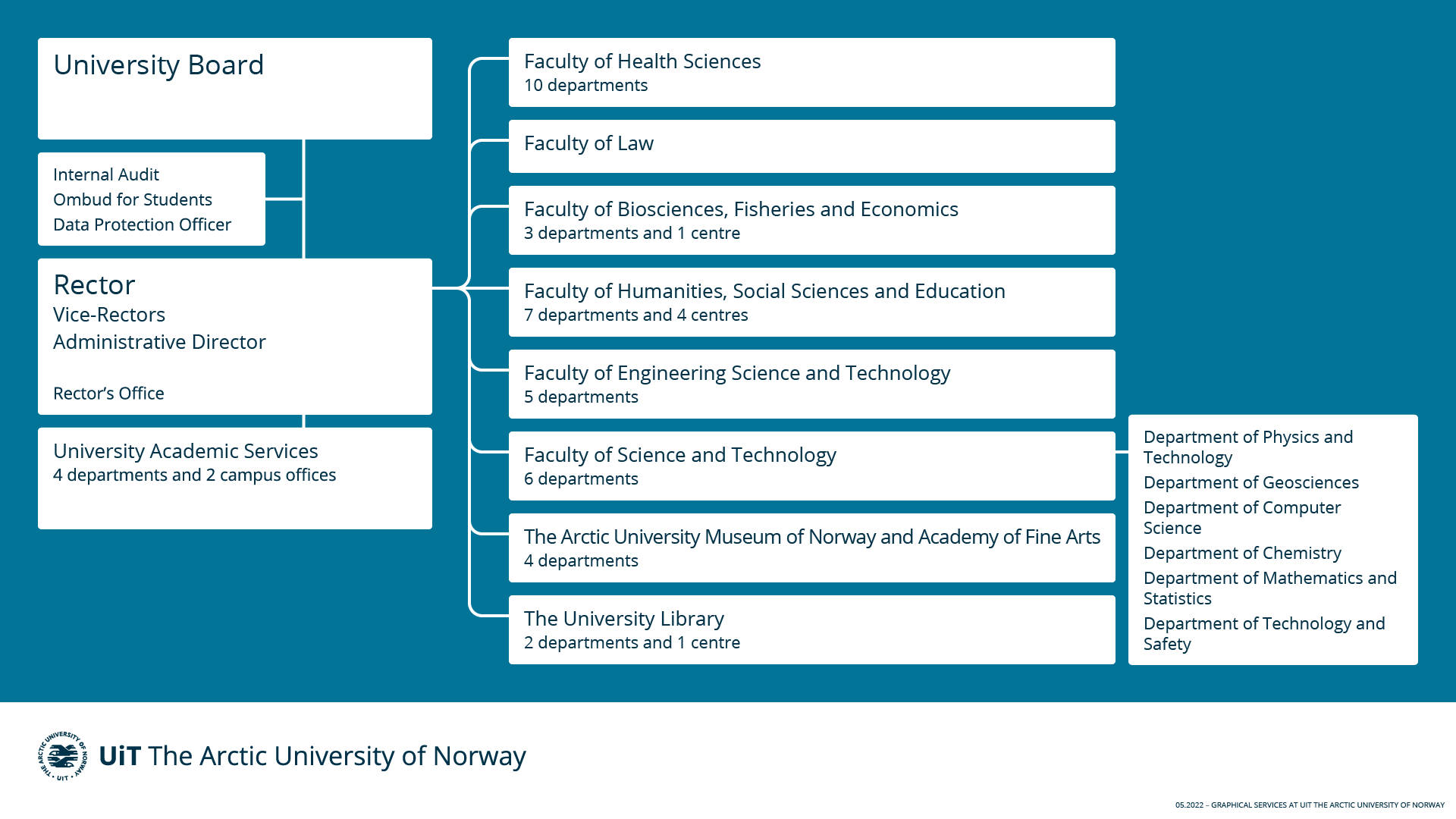 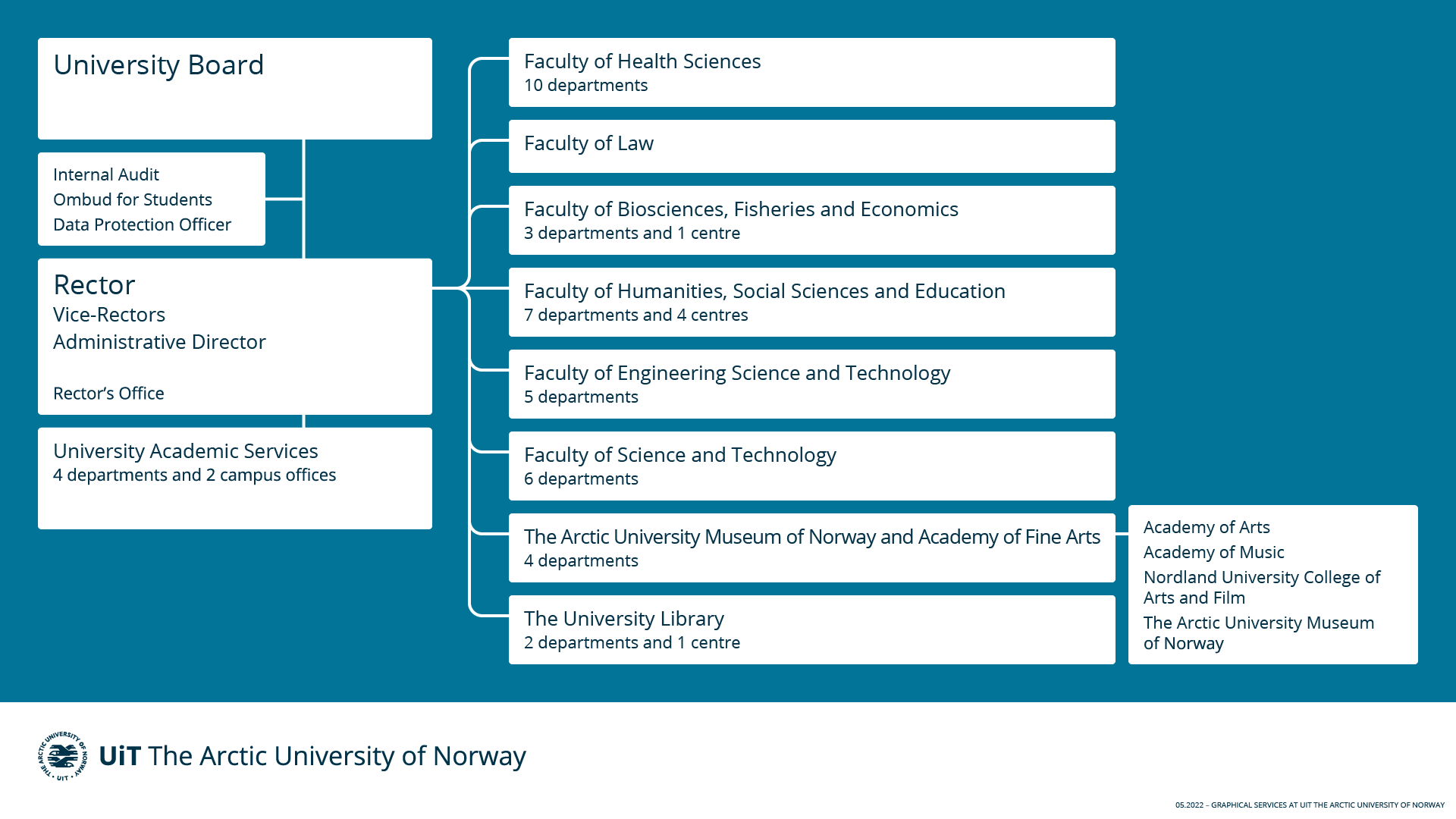 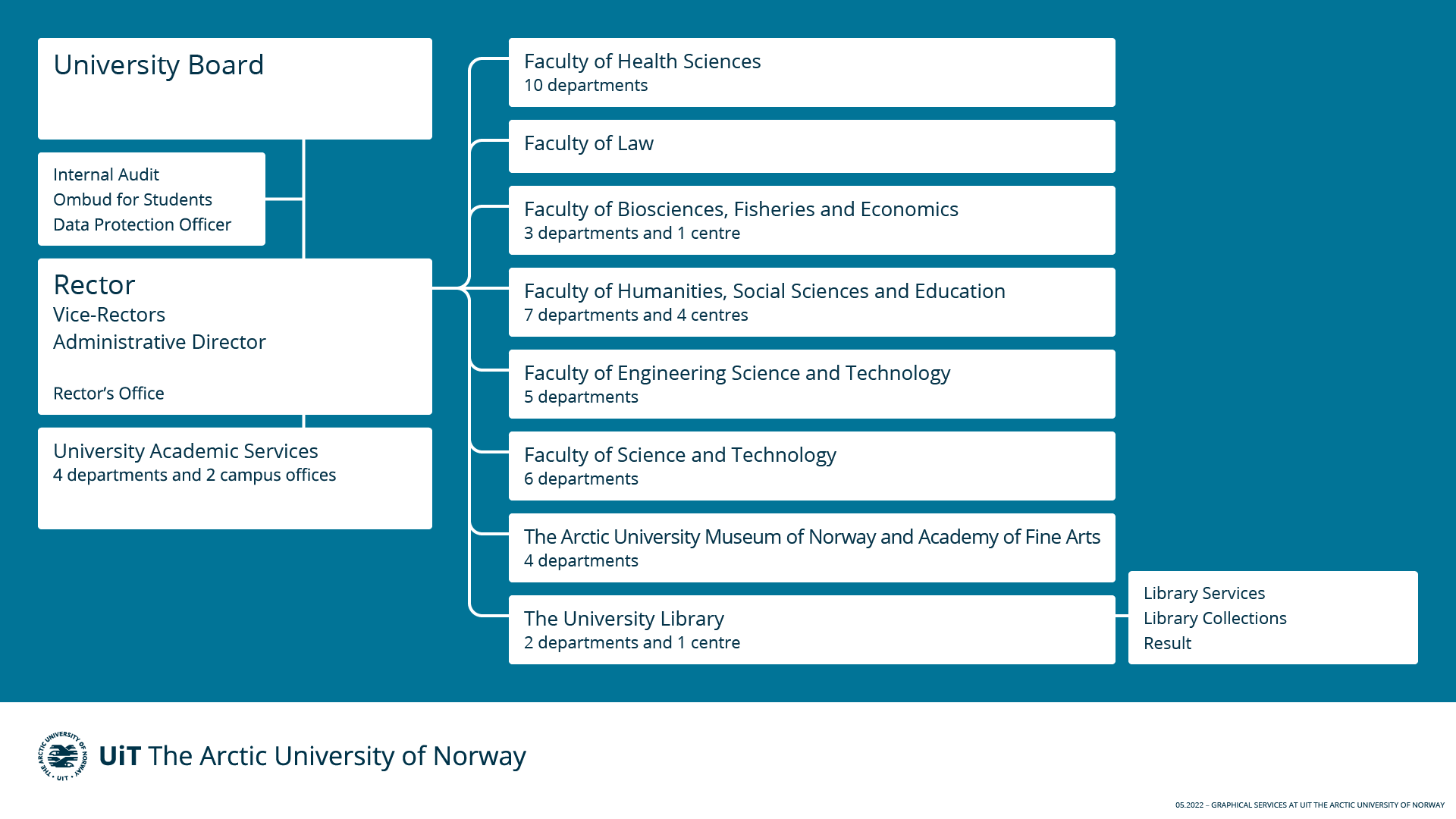 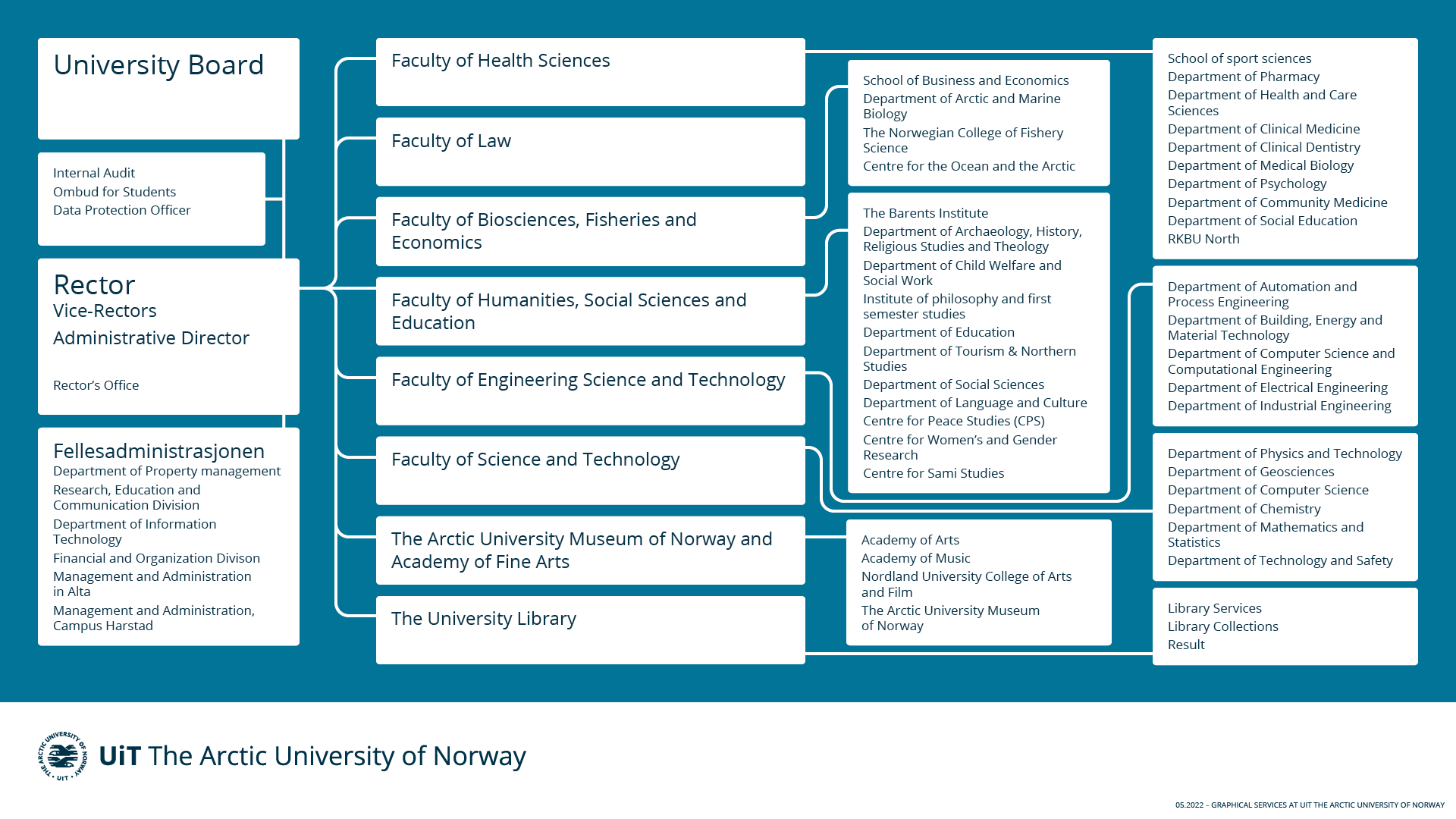